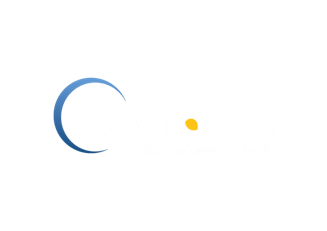 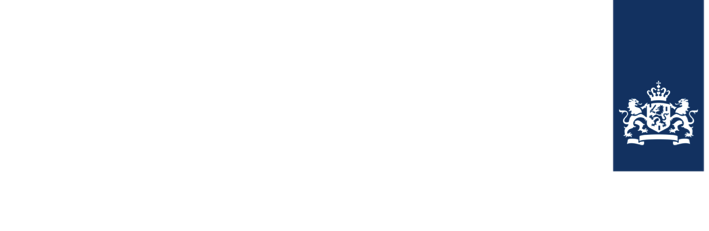 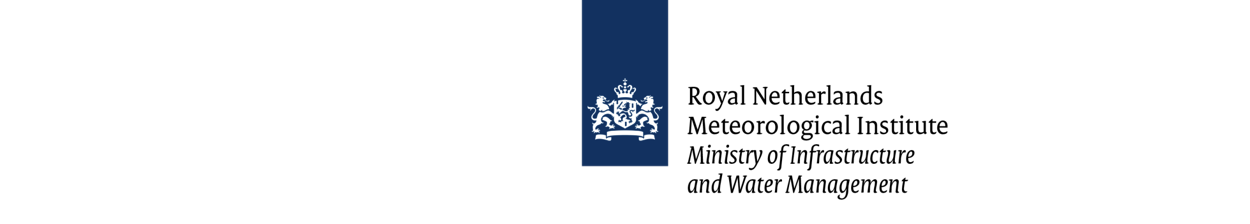 S5P-TROPOMI AER_LH Product
Global aerosol layer height
M. de Graaf, S. Nanda, P. Veefkind, M. Sneep, M. ter Linden
Overview
Recent improvements
Validation
Issues and future improvements
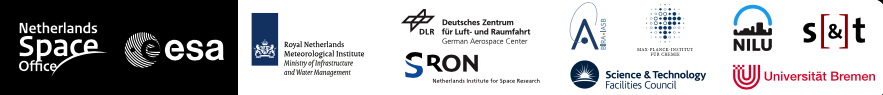 CEOS Atmospheric Composition Virtual Constellation AC-VC-17          |         7-11 June 2021           |         M. de Graaf et al. – Aerosol Layer Height
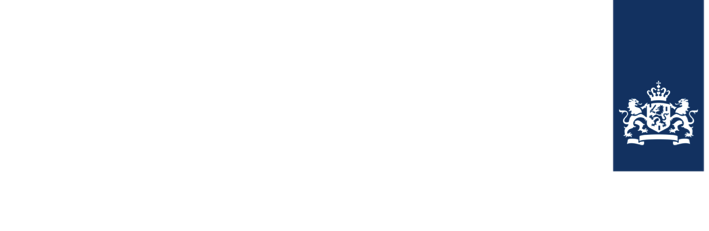 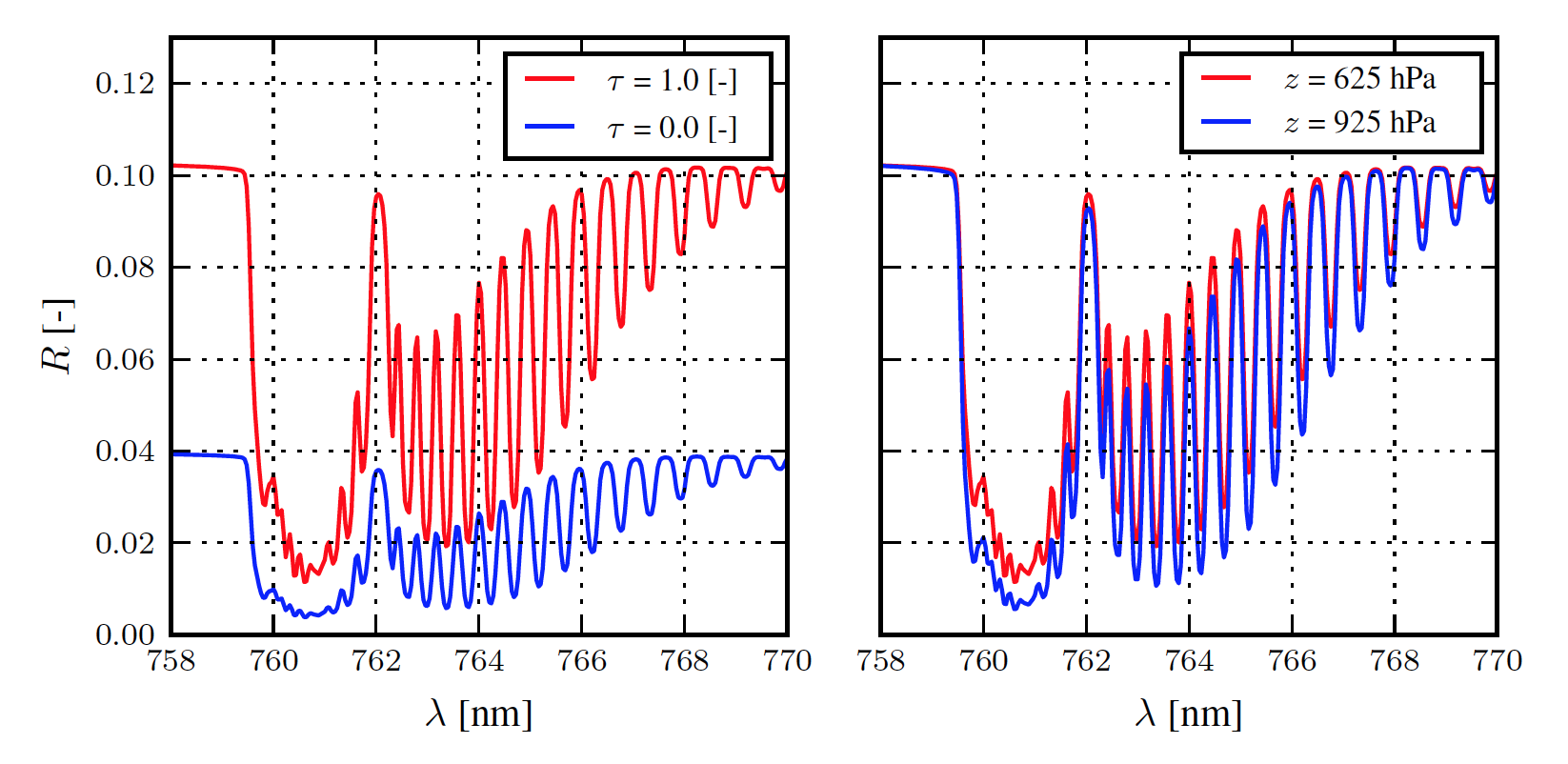 ALH algorithm
TROPOMI ALH is based on

O2-A band retrieval of scattering layer height
Forward model based on NN
Optimal Estimation
One homogenous layer, fixed 100 hPa thickness, fixed aerosol model (WA)
Fitted is mid-layer pressure (zp)  and τ
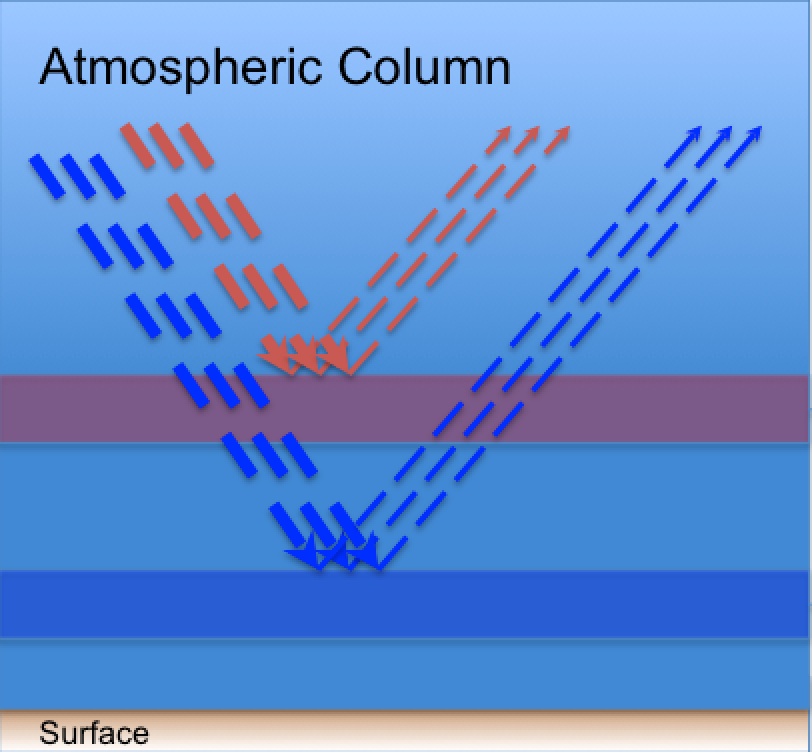 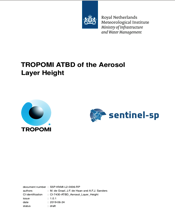 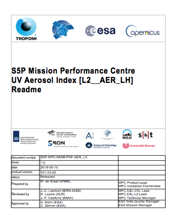 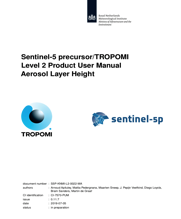 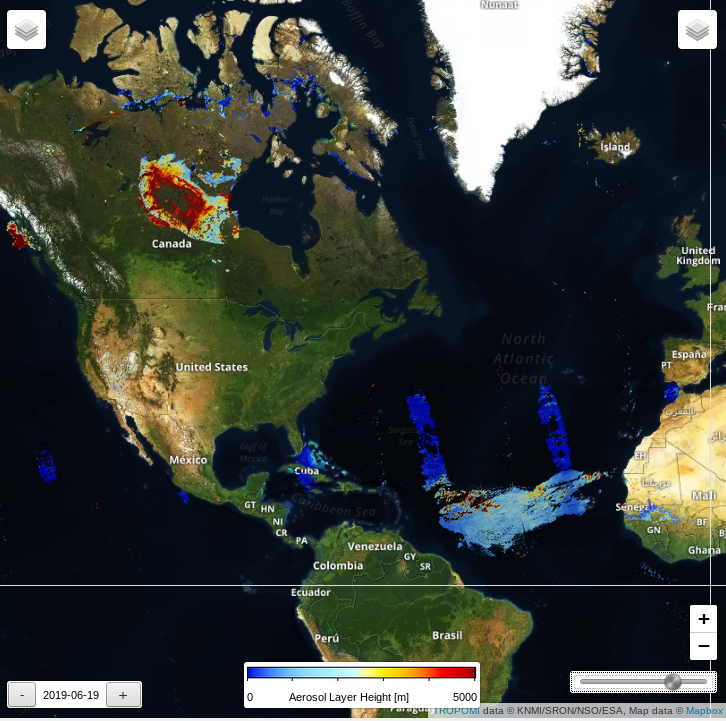 Wildfire smoke
TROPOMI ALH is available
globally, land and ocean, cloud screened
within 3 hrs of sensing
for absorbing aerosol layers
Sunglint
Desert Dust
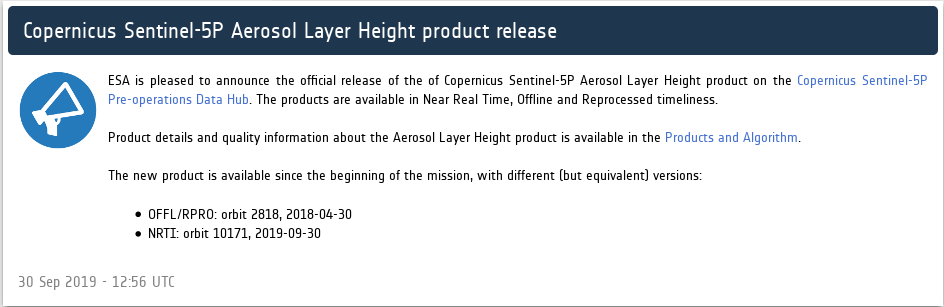 TROPOMI AER_LH  
released Sept. 30, 2019
CEOS Atmospheric Composition Virtual Constellation AC-VC-17          |         7-11 June 2021           |         M. de Graaf et al. – Aerosol Layer Height
2018 - 06 - 01
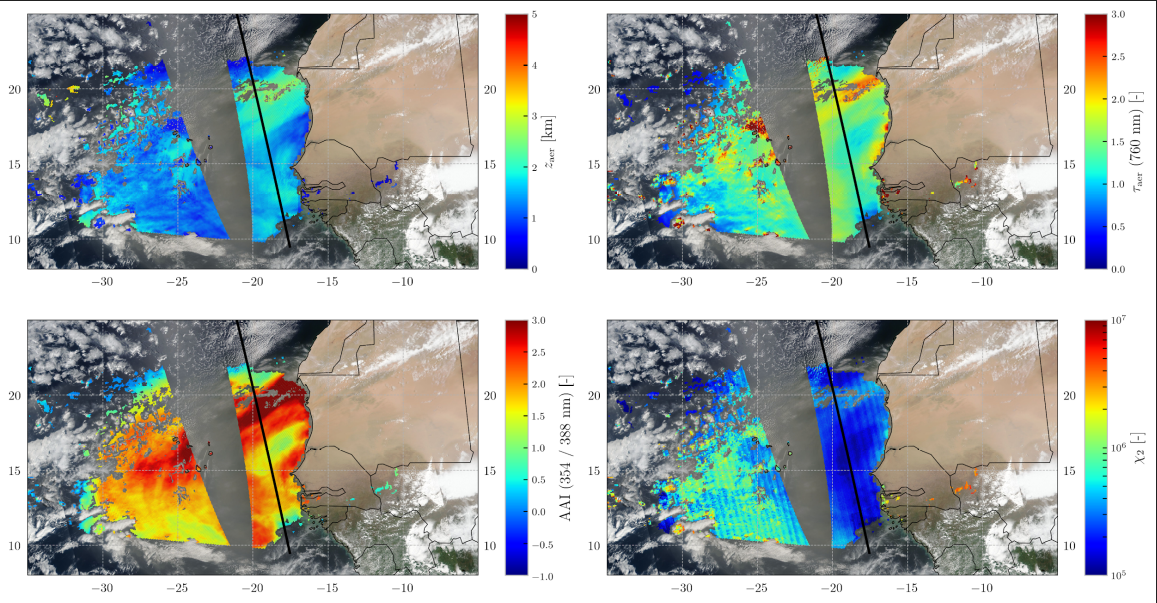 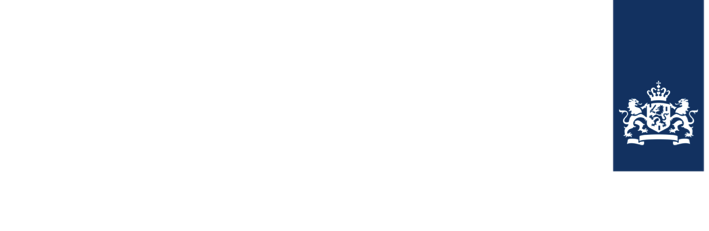 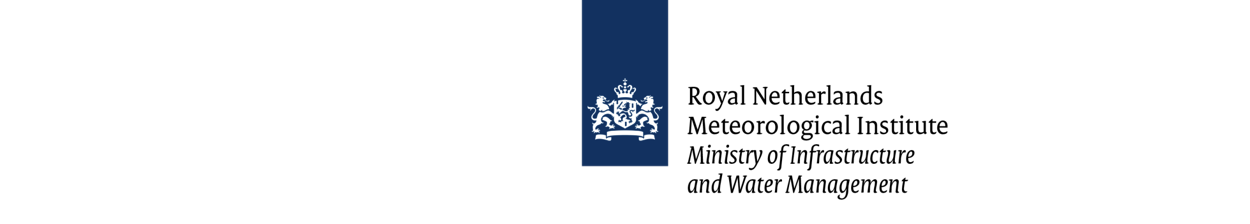 2018 - 06 - 01
Tropomi ALH
Caliop weighted ext.
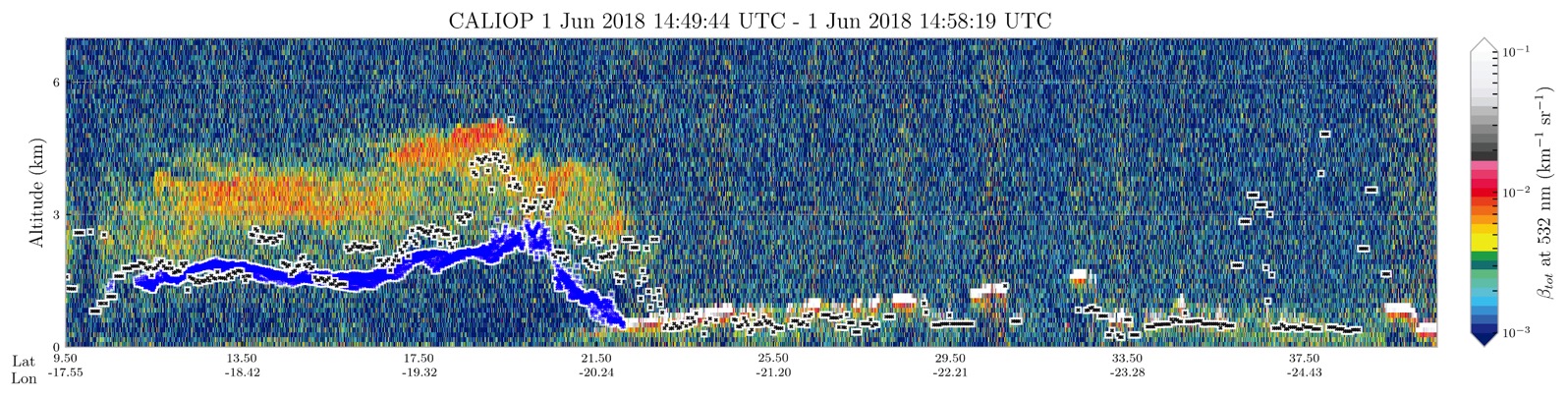 CEOS Atmospheric Composition Virtual Constellation AC-VC-17          |         7-11 June 2021           |         M. de Graaf et al. – Aerosol Layer Height
Siberian wildfire 
smoke
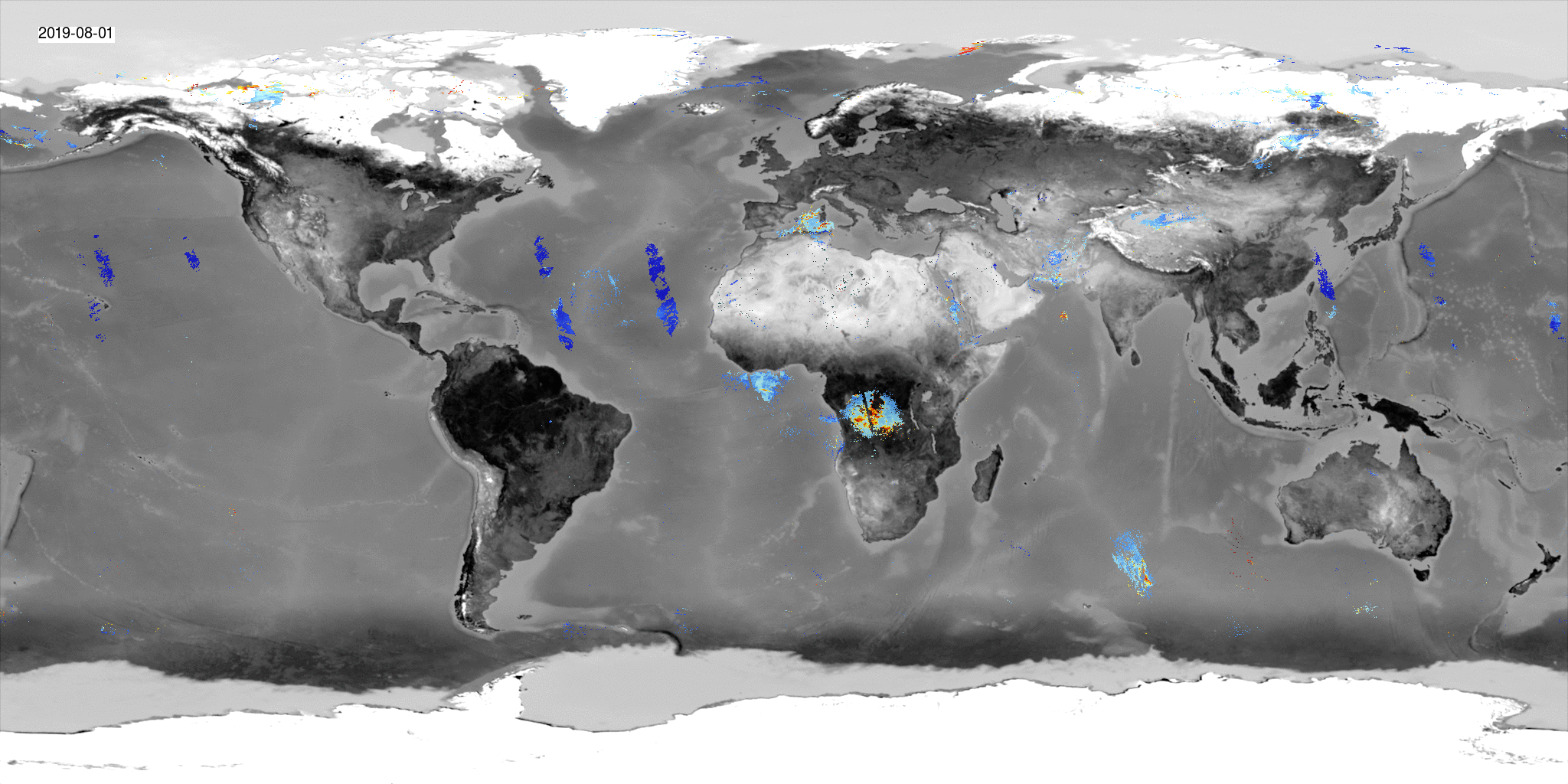 Desert dust
Sunglint
African wildfire smoke
ALH
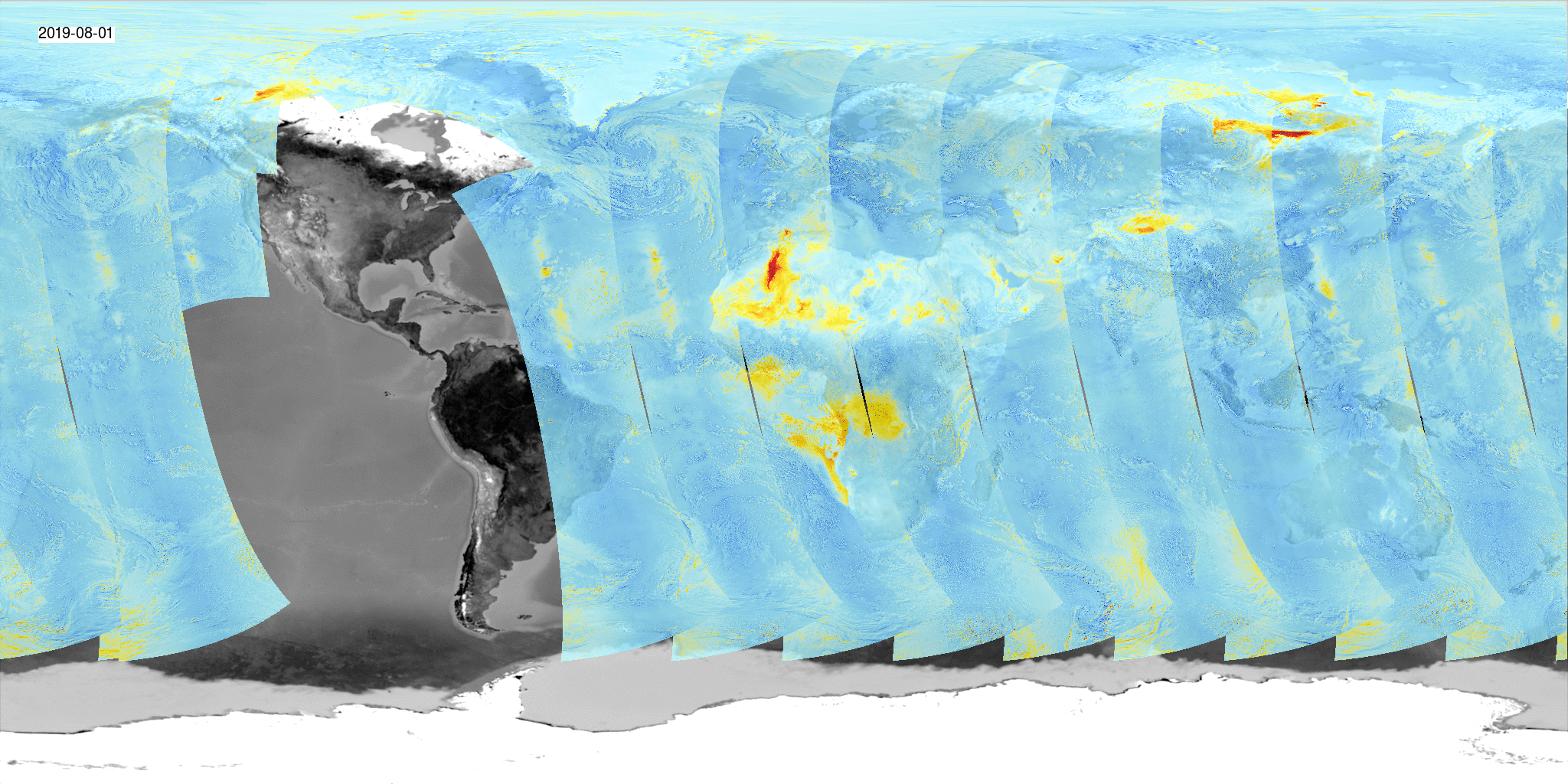 August 2019 
ALH and AAI 
show absorbing aerosol events
AAI
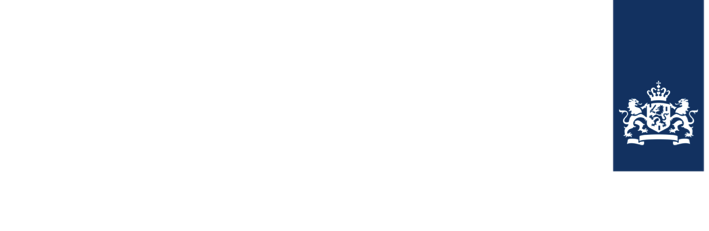 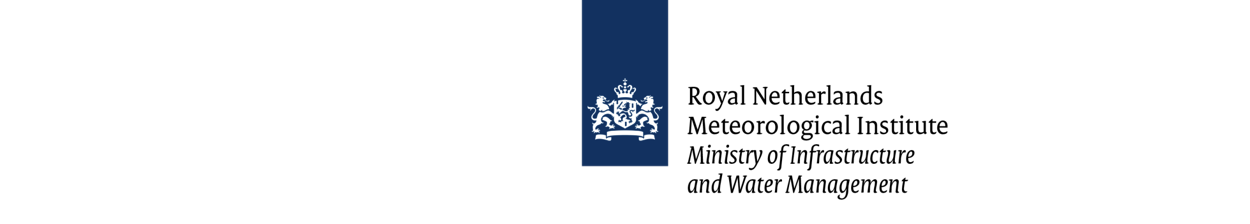 Upcoming version 2
CEOS Atmospheric Composition Virtual Constellation AC-VC-17          |         7-11 June 2021           |         M. de Graaf et al. – Aerosol Layer Height
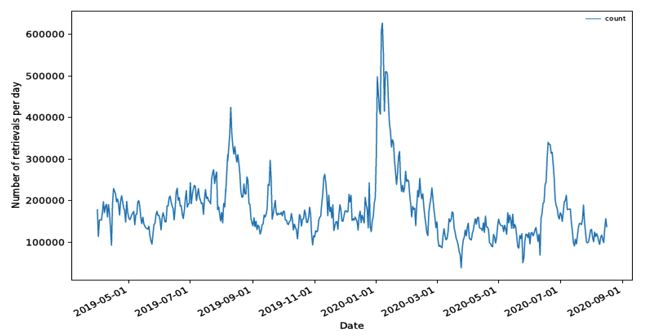 Aussie fires
ALH is currently only processed for pixels wih AAI>0   (plumes of absorbing aerosols)

v1 problems:
AAI is degrading 
non-absorbing aerosols are not processed
Need for strict filtering is gone since the introduction of NN-very fast processing
cloud mask filtering makes more sense for all aerosol products

v2:
Filtering only on clouds and sunglint
number of pixels with AAI > 0
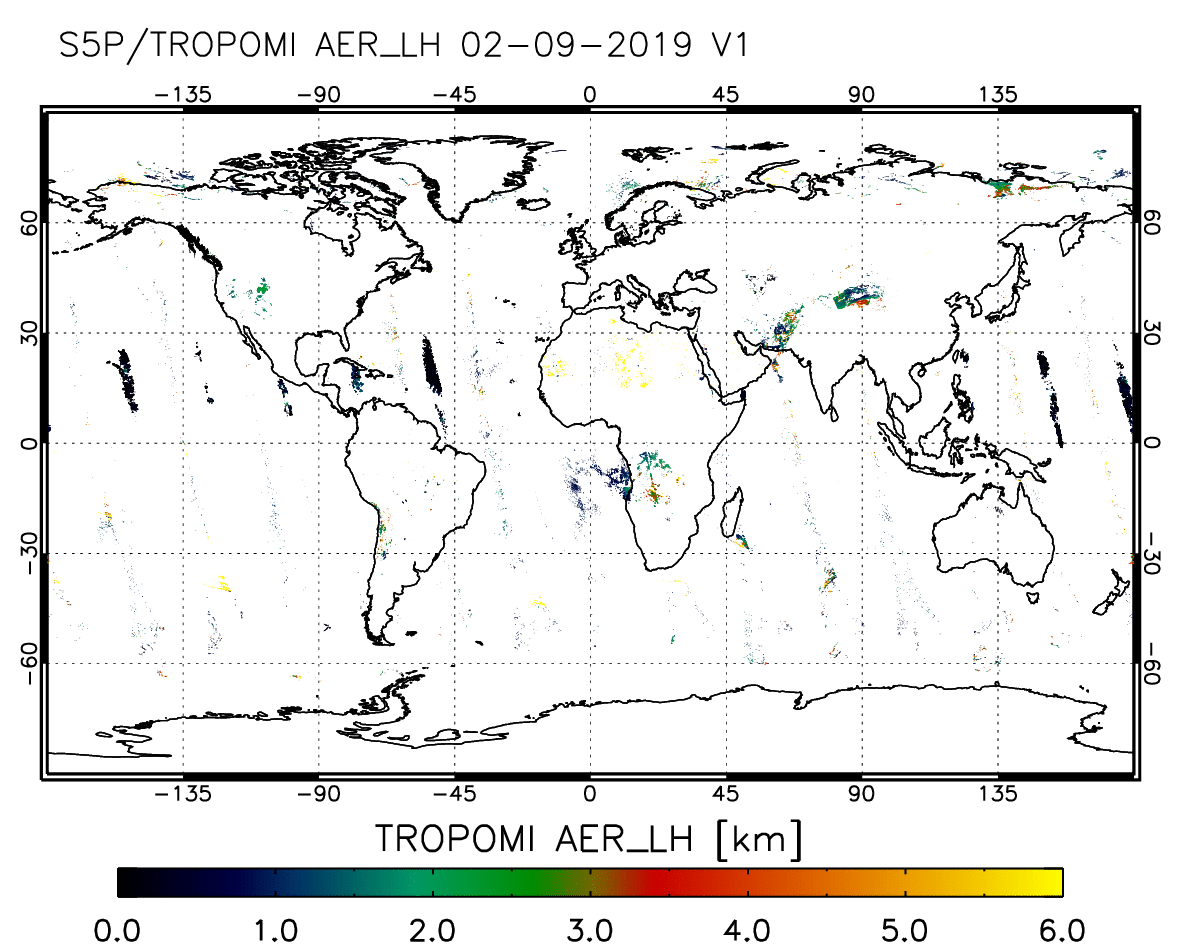 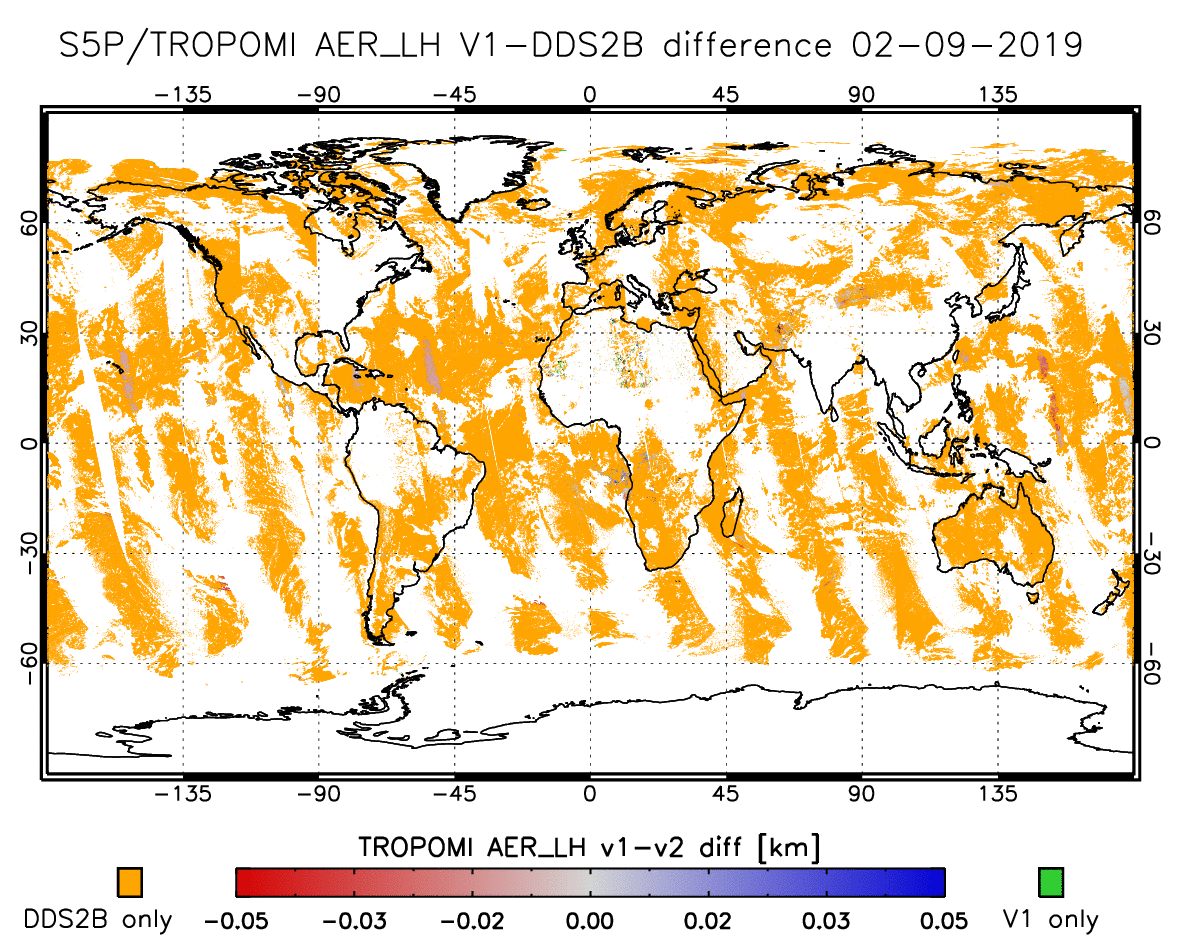 V1  --  V2
V1
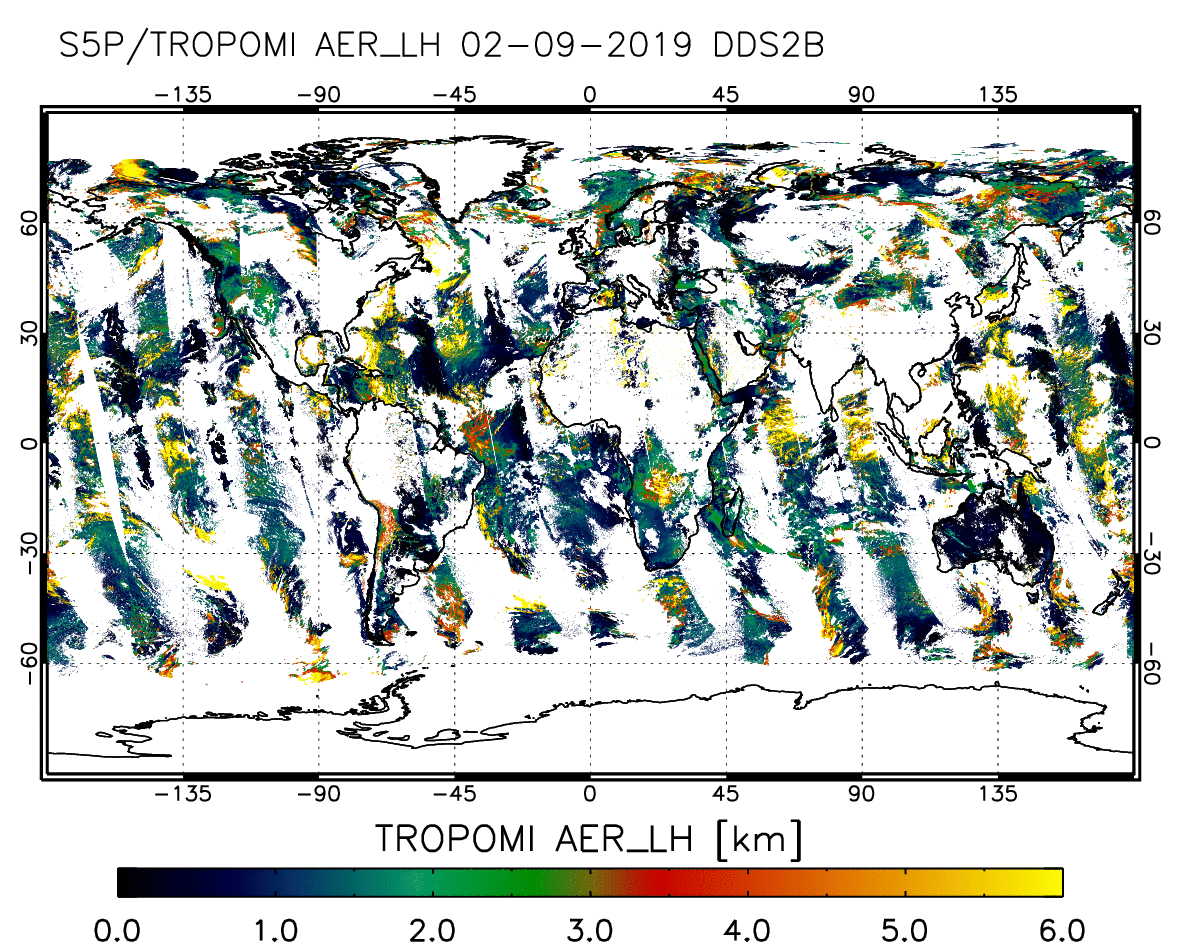 V2
V2 only
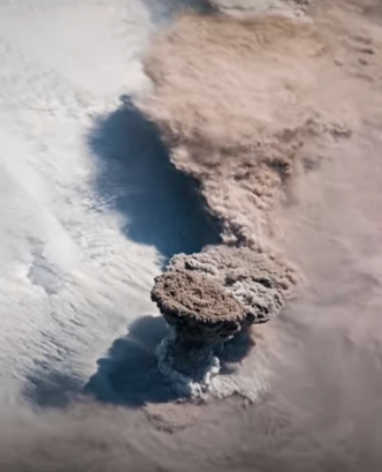 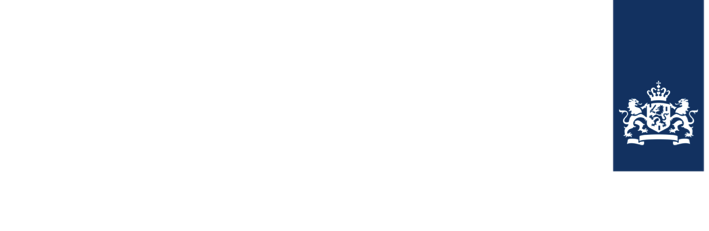 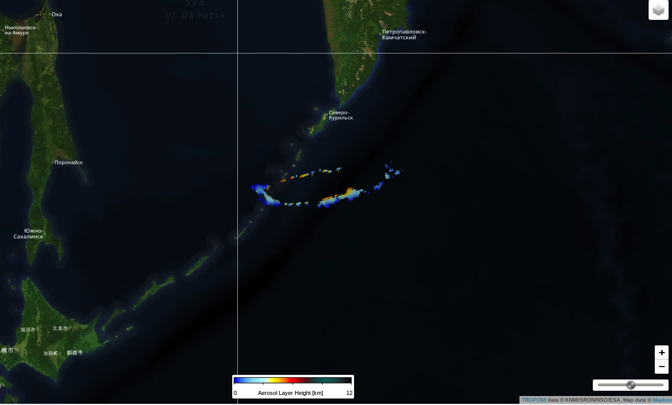 No retrieval due to 
cloud filter
Plumes filtered as clouds:

Cloud filter is off for AAI>1
ALH
ISS digital camera
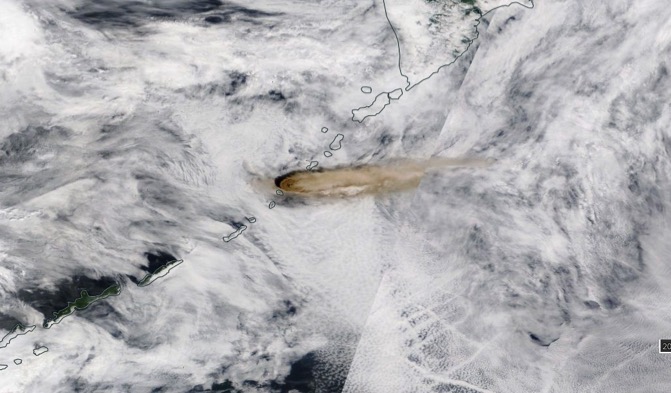 VIIRS RGB
Raikoke (Russia) eruption 22 June 2019
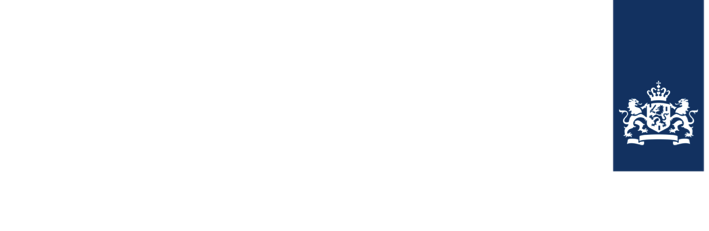 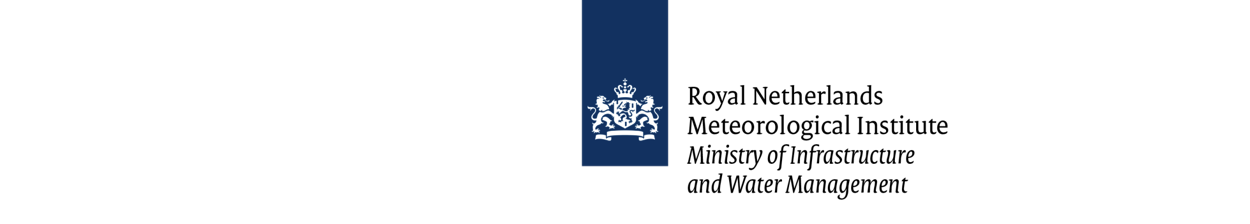 Validation
CEOS Atmospheric Composition Virtual Constellation AC-VC-17          |         7-11 June 2021           |         M. de Graaf et al. – Aerosol Layer Height`
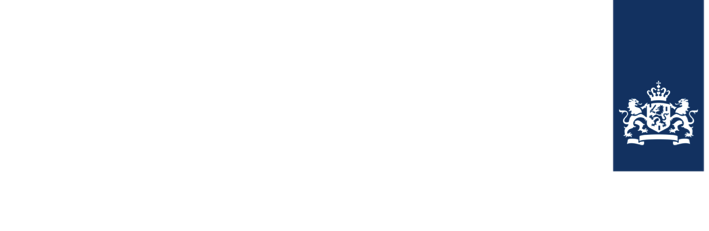 TROPOMI vs. CALIOP ALH
All colocated pixels May '18-March '19
4 selected events
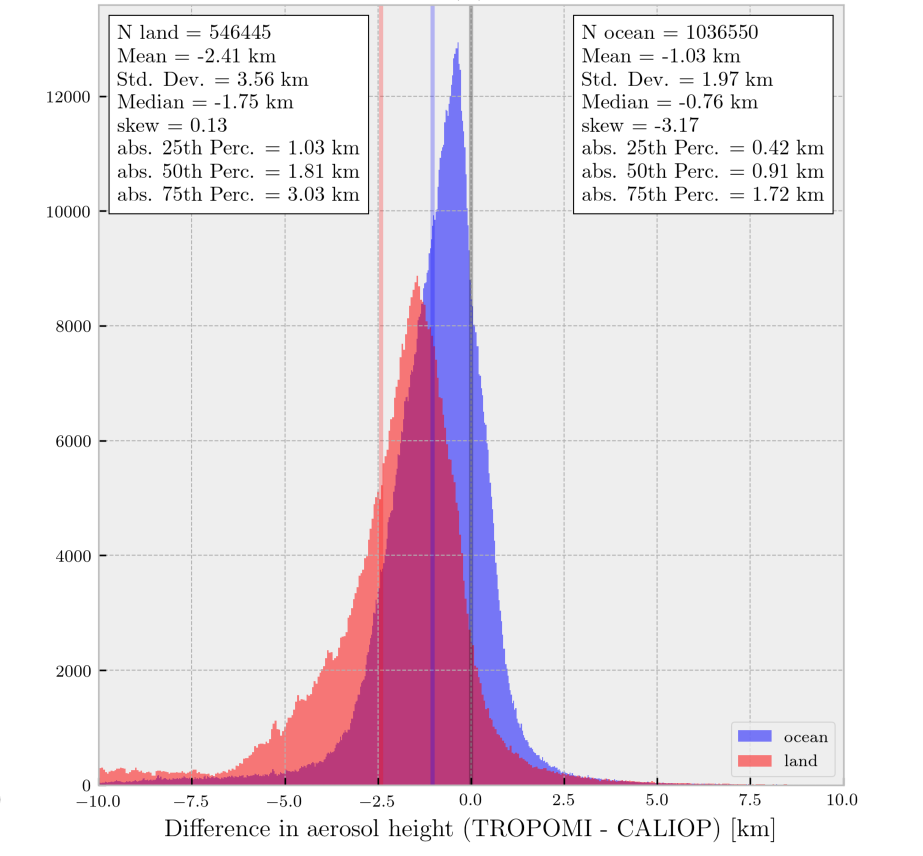 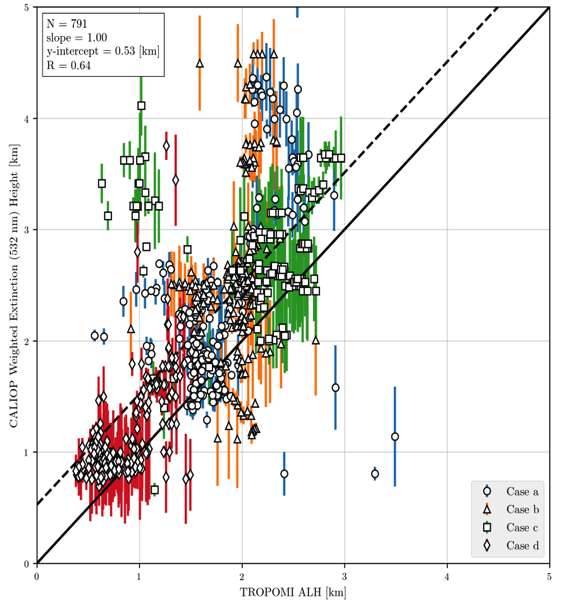 collocation:
< 100 km
< 5 hrs




Nanda et al., AMT, 2019
CALIOP weighted ext.
Ocean
land
TROPOMI  ALH
TROPOMI vs. MISR ALH for fire plumes
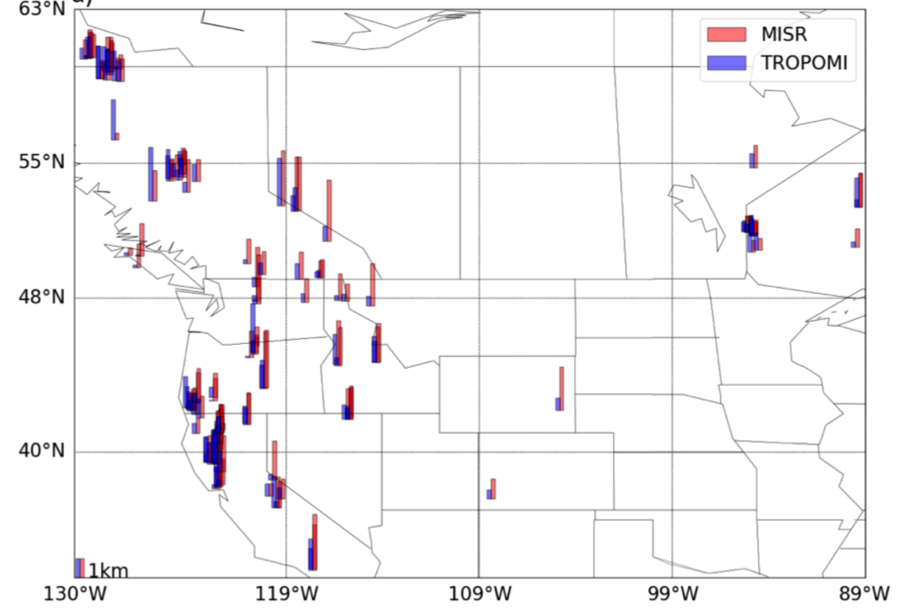 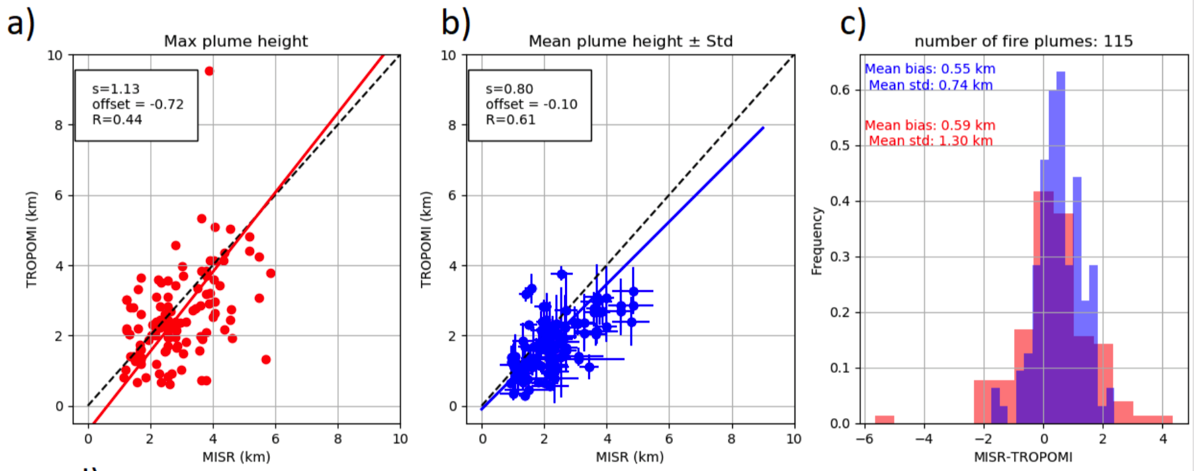 Courtesy:

D. Griffin, 
Environment & Climate Change Canada

Griffin et al., AMT, 2019
TROPOMI
TROPOMI
MISR
MISR
MISR – TROPOMI
TROPOMI vs. CALIOP ALH for fire plumes
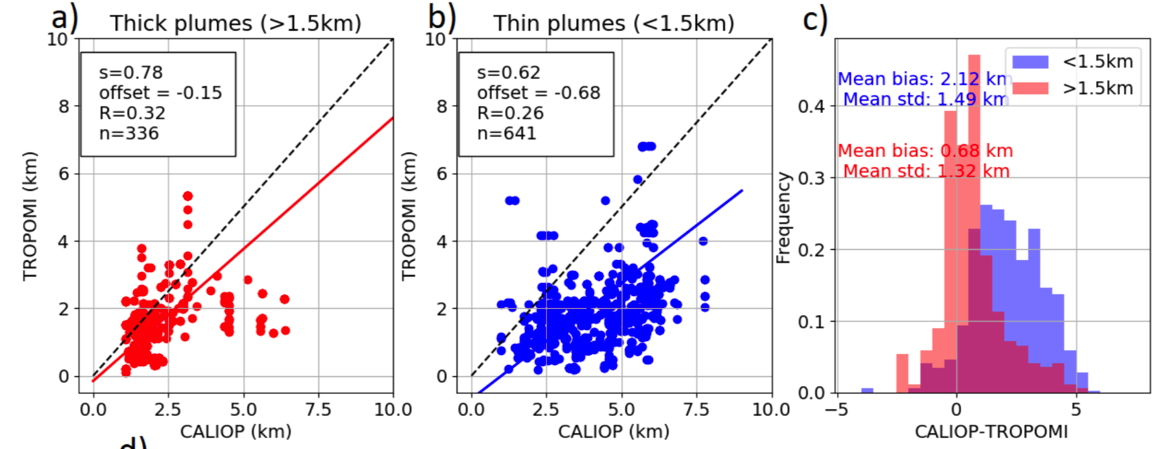 Courtesy:

D. Griffin, 
Environment & Climate Change Canada

Griffin et al., AMT, 2019
TROPOMI
TROPOMI
CALIOP
CALIOP
CALIOP– TROPOMI
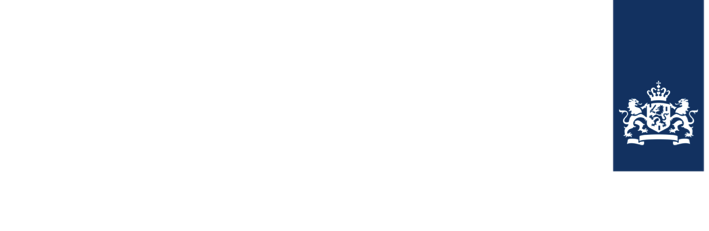 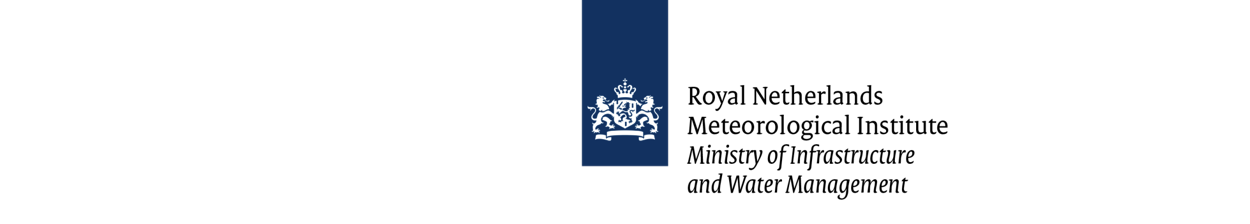 ALH validation conclusions

ALH is a centroidal layer height. 
Multiple layers cannot be detected, but an average height is retrieved
±0.6 km lower than MISR plume height, very close to expectations
Lower than Caliop, as expected
ALH is more accurate for thicker plumes (> 3km CALIOP and TROPOMI < 50 m!)
Thin plumes and high altitude plumes may be missed.
High surface albedo biases ALH low
Fire plume heights were not found to depend on fire classification, fire power, or scattering geometry.
CEOS Atmospheric Composition Virtual Constellation AC-VC-17          |         7-11 June 2021           |         M. de Graaf et al. – Aerosol Layer Height
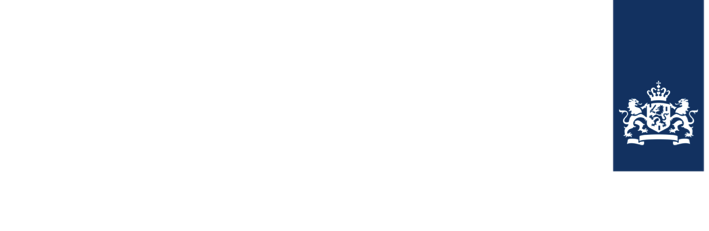 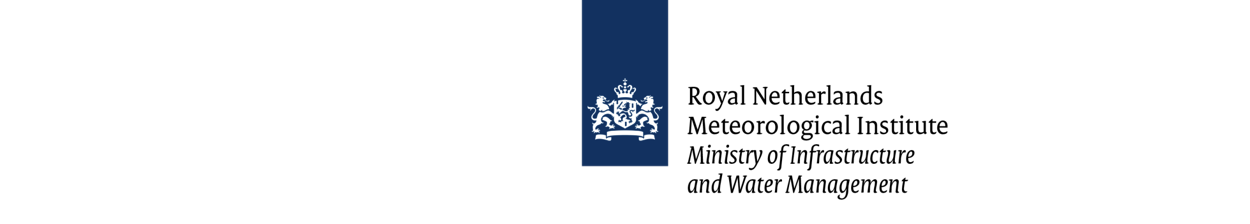 Issues and future improvements
CEOS Atmospheric Composition Virtual Constellation AC-VC-17          |         7-11 June 2021           |         M. de Graaf et al. – Aerosol Layer Height
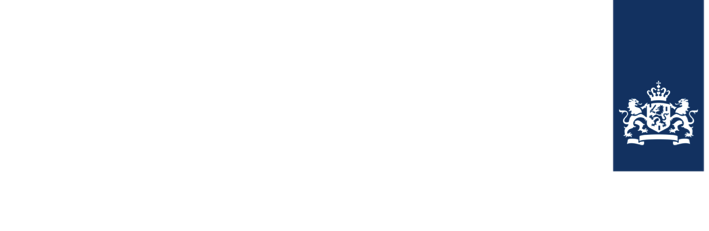 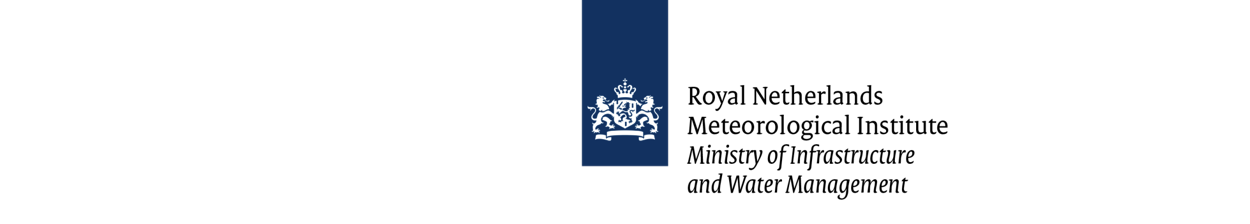 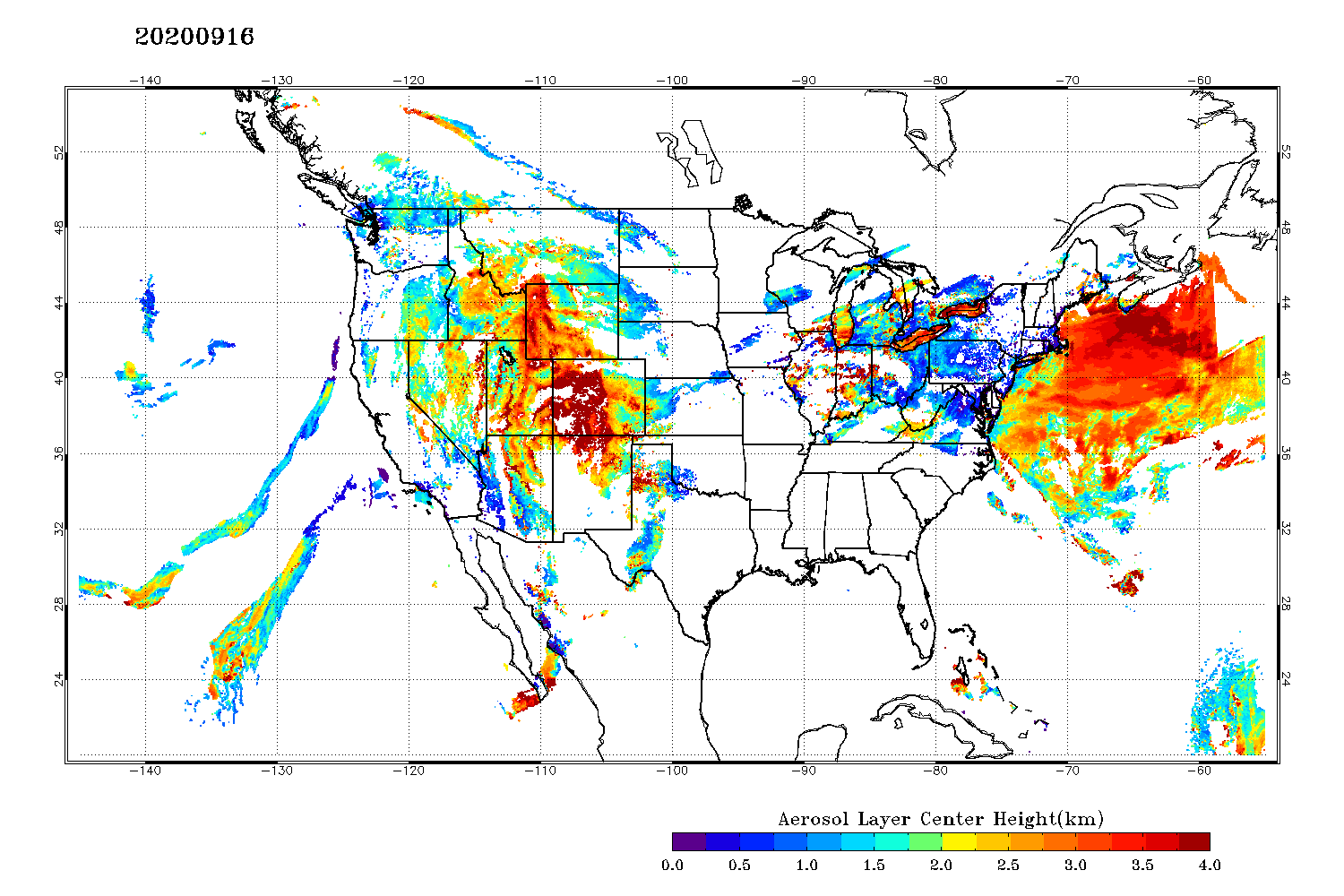 land/sea contrasts and high surface albedo bias
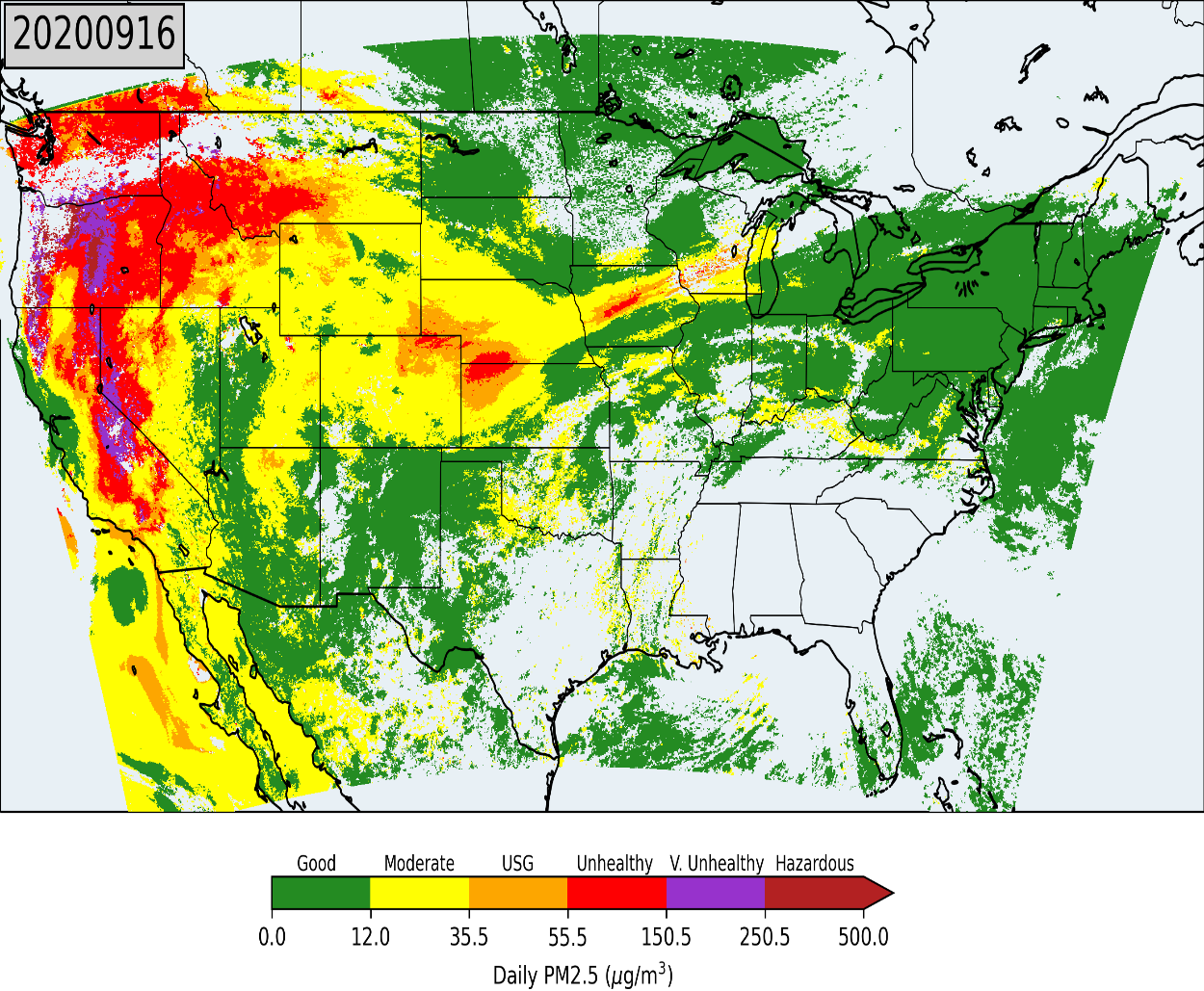 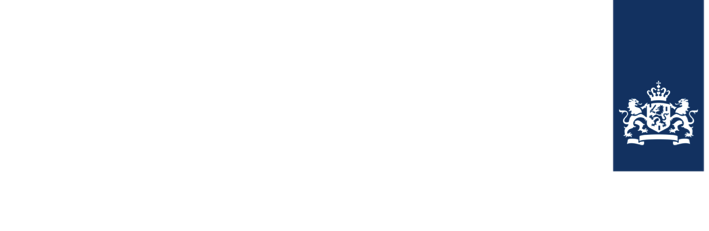 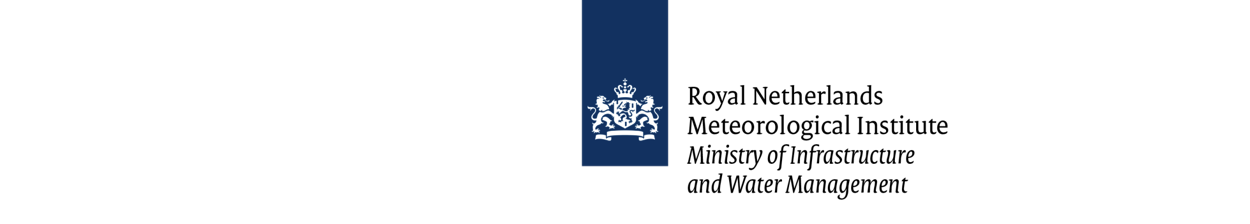 (Angular) surface effects
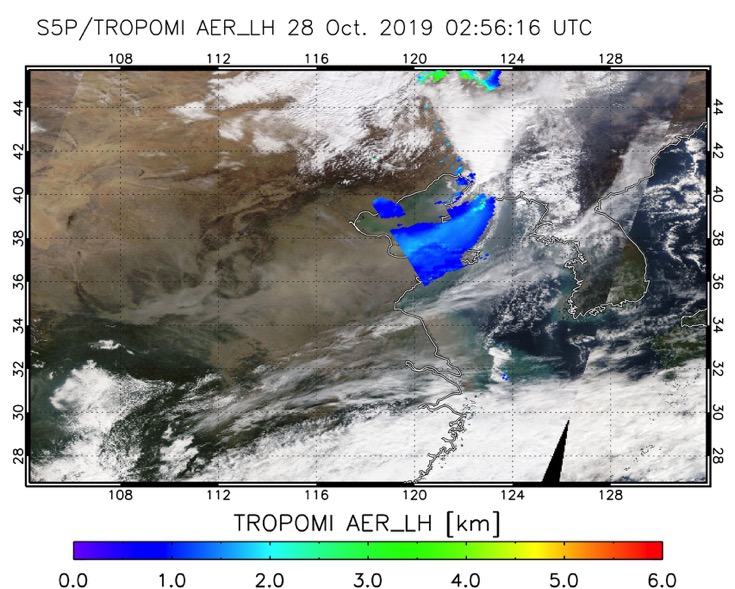 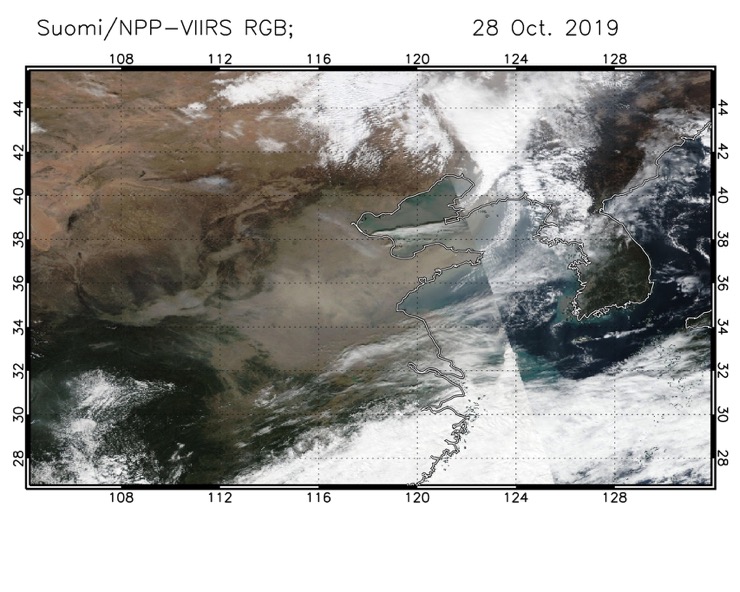 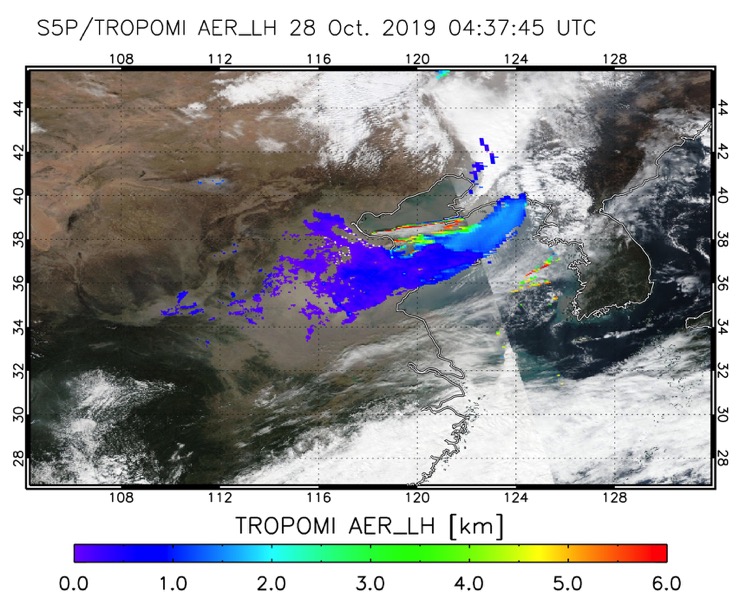 Polluted dust in China,
Oct 2019
CEOS Atmospheric Composition Virtual Constellation AC-VC-17          |         7-11 June 2021           |         M. de Graaf et al. – Aerosol Layer Height`
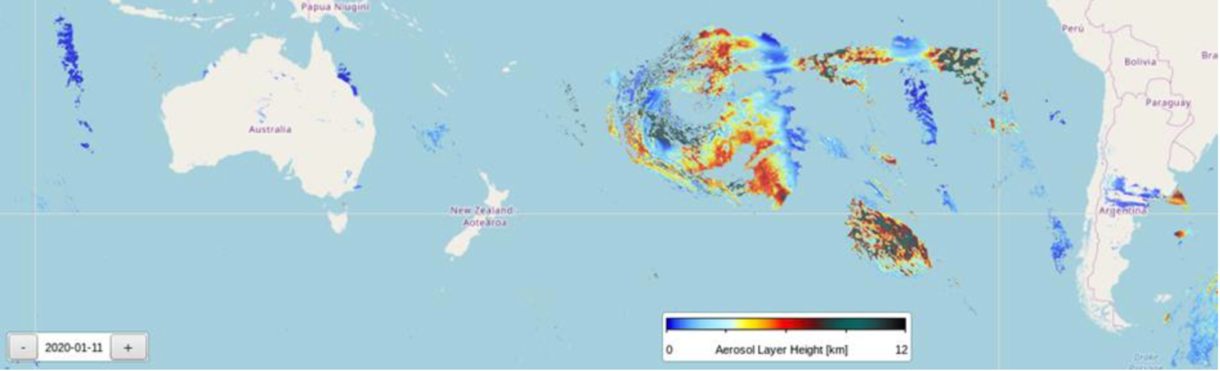 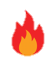 calipso track
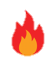 upper altitude limit
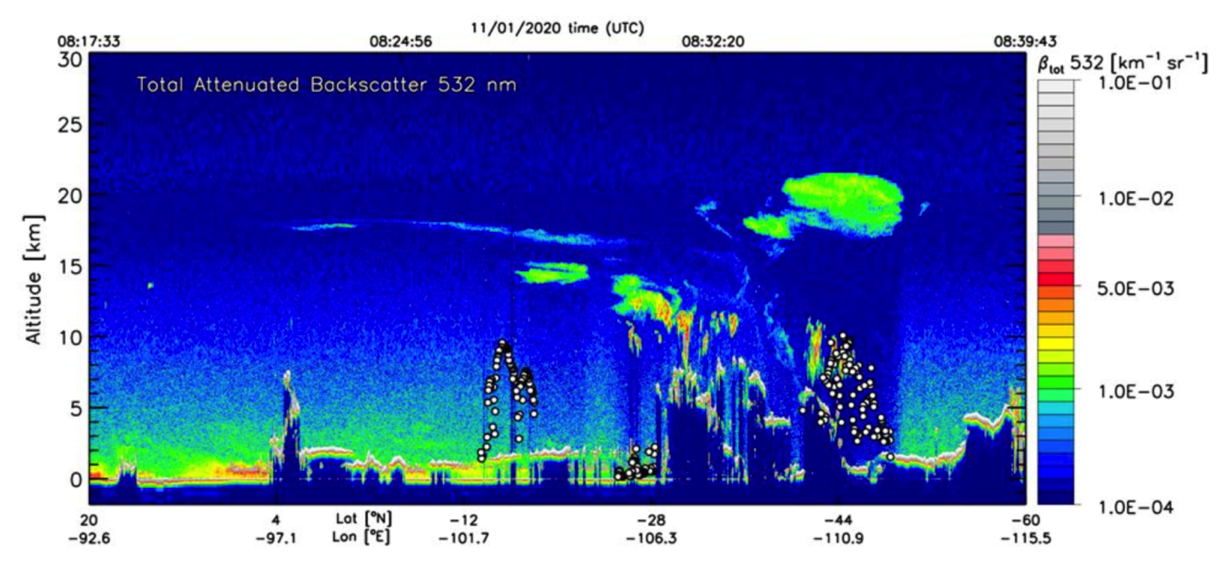 ALH on 11 Jan 2020


Smoke from fires in 
New South Wales reached
up to 25 km!

TROPOMI ALH was 
never > 12 km
smoke
Tropomi ALH
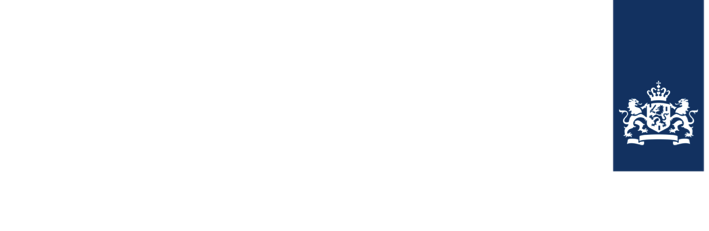 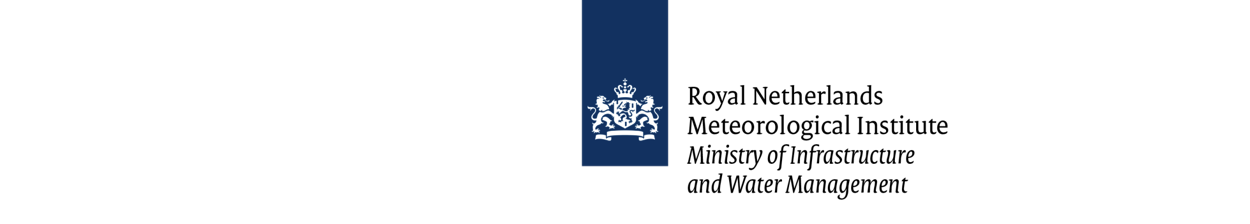 Version 2.0 will released soon

Improved cloud screening, global coverage

Future plans:

Fit surface albedo
Use improved (D)LER when available 
Use AOT for plume selection when available
CEOS Atmospheric Composition Virtual Constellation AC-VC-17          |         7-11 June 2021           |         M. de Graaf et al. – Aerosol Layer Height